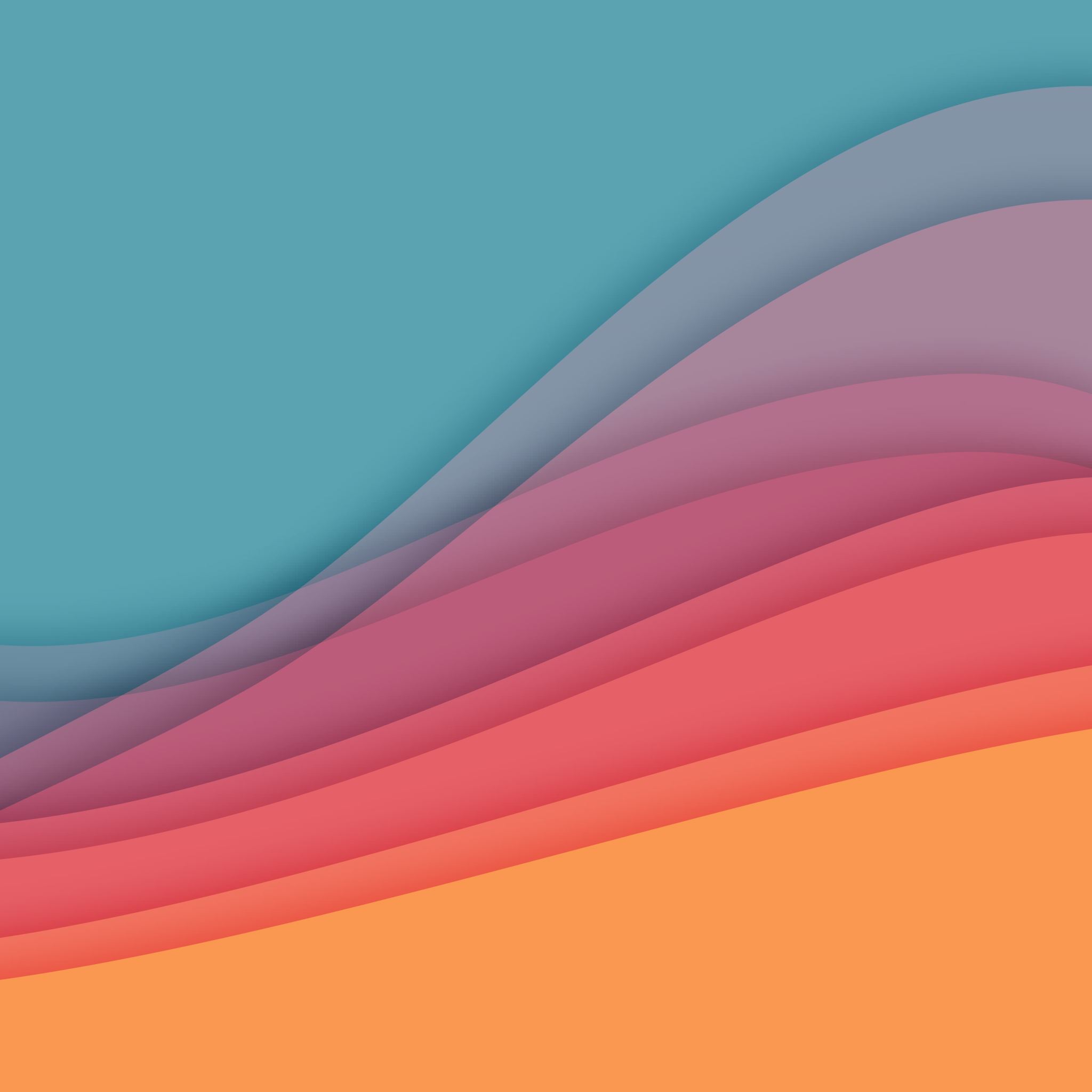 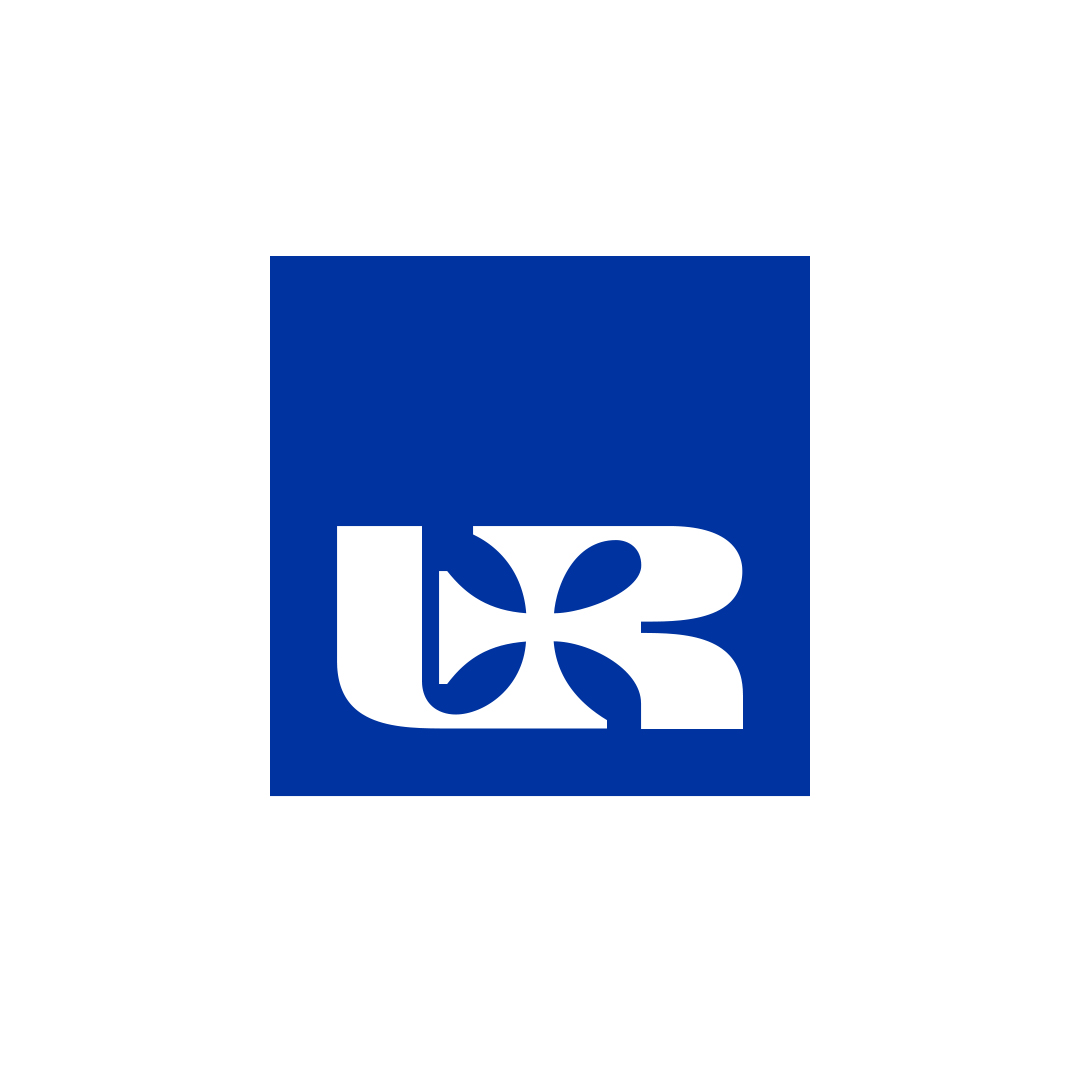 23rd November 2023
Uniwersytet RzeszowskiKolegium Nauk MedycznychInstytut Nauk o Zdrowiu
Cardiac rehabilitation
Krzysztof Brzyski 3rd year of Physiotherapy2023/24
Agenda
1. Glossary2. General structure of the circulatory system - Structure of the heart
3. General structure of the circulatory system - Structure of arteries and veins
4. Blood circulation in the human body - Small and large circulation
5. Risk factors for cardiovascular diseases
6. Physiotherapeutic approach in a selected disease entity
7. Quiz
8. Bibliography
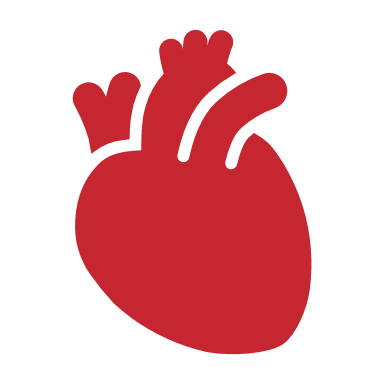 1. Artery – Tętnica2. Aorta – Aorta3. Superior/inferior vena cava - Żyła główna górna/dolna4. Bicuspid valve (Mitral valve) - Zastawka dwudzielna (Zastawka mitralna)5. Tricuspid valve - Zastawka trójdzielna6. Right atrium - Prawy przedsionek7. Right ventricle - Prawa komora8. Coronary heart disease - Choroba wieńcowa9. Atherosclerosis – Miażdżyca10. Chest pain - Ból w klatce piersiowej11. Shortness of breath – Duszność12. Cardiac arrhythmias - Zaburzenia rytmu serca13. Systemic circulation - Obieg krwi duży (układ krążenia ogólnoustrojowego)14. Pulmonary circulation - Obieg krwi mały (układ krążenia płucnego)15. Arrhythmia – Arytmia16. Heart rate - Tętno (częstość rytmu serca)
Glossary
General structure of the circulatory system - Structure of the heart
superior vena cava
Pulmonary veins
Aorta
Right atrium
Left atrium
Tricuspid valve
Bicuspid valve (Mitral valve)
Right ventricle
Left ventricle
inferior vena cava
https://pl.wikipedia.org/wiki/Zastawki_serca
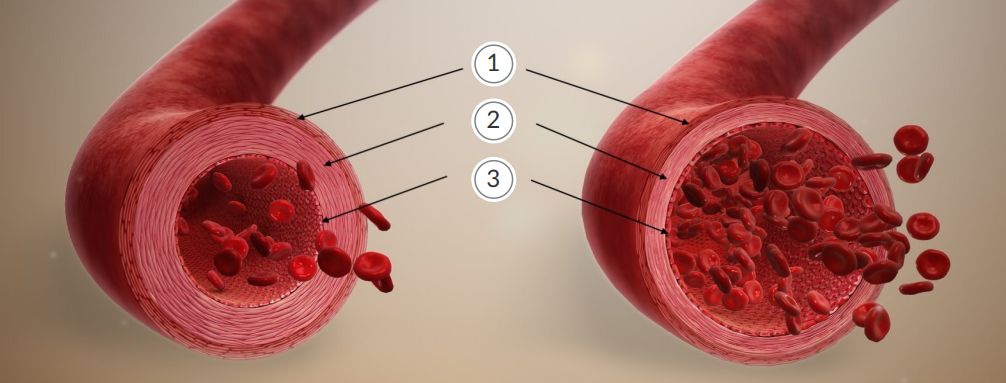 General structure of the circulatory system - Structure of arteries and veins
Artery
Vein
1. Outer membrane
2. Middle membrane
3. Inner membrane
https://zpe.gov.pl/pdf/PHaLJW4WW
https://fizjoterapeuty.pl/uklad-krwionosny/krwiobieg.html
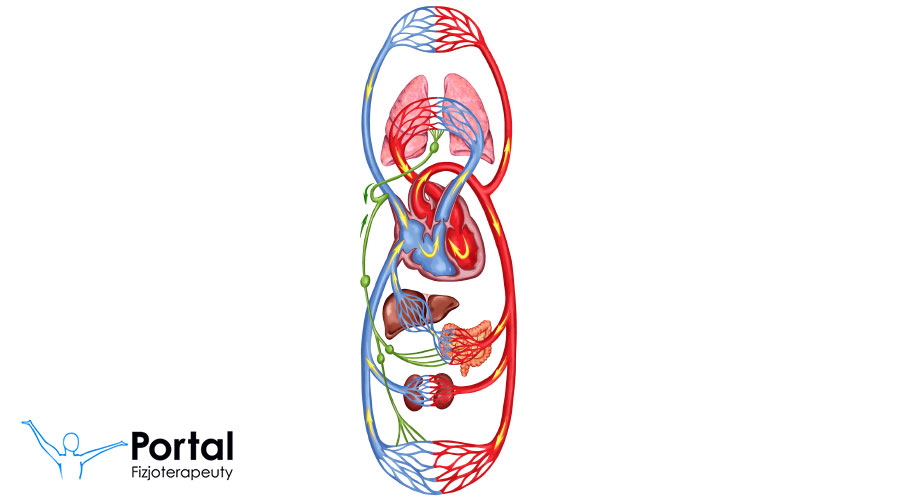 Pulmonary circulation
Blood circulation in the human body - Small and large circulation
Systematic circulation
Risk factors for cardiovascular diseases
Physiotherapeutic approach in a selected disease entity
Coronary heart disease (ischemic heart disease)
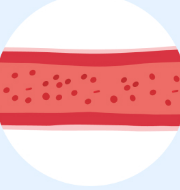 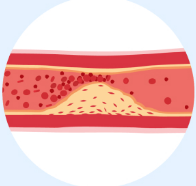 Healthy artery
Artery with accumulated atherosclerotic plaque
atherosclerosis
https://upacjenta.pl/poradnik/miazdzyca
coronary heart disease
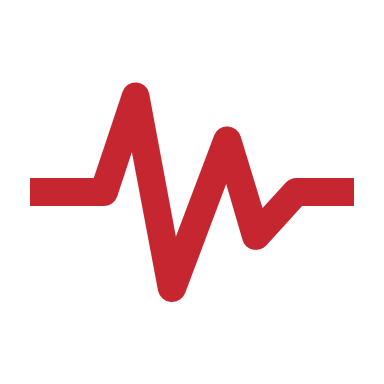 Physiotherapeutic goals in the treatment of coronary heart disease:
1. Improving the heart's function by reducing peripheral resistance, 
2. Slowing down heart activity,
3.  Enhancing its blood supply.
coronary heart disease rehabilitation plan(model a)
Red flags
1. How is the heart structured?
a) right ventricle, left ventricle, left atrium, right atrium,
b) left atrium, right ventricle, left ventricle, posterior atrium,
c) right atrium, left atrium, right ventricle, middle ventricle.
2. What is the main cause of coronary heart disease?
a) feeling unwell,
b) atherosclerosis,
c) intense physical effort.
3. During the third phase of cardiac rehabilitation, the time a patient should allocate to physical activity falls within the range:
a) 5-10 minutes,
b) 10-15 minutes,
c) 15-20 minutes.
4. Red flags in coronary artery disease include:
a) chest pain, shortness of breath,
b) bad mood,
c) blood pressure 120/80 mmHg.
Quiz
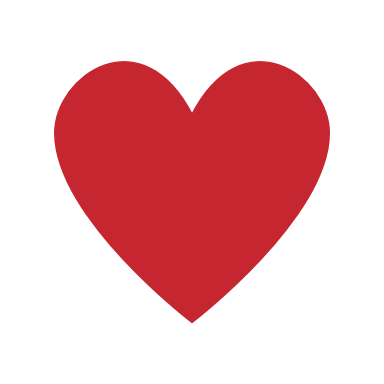 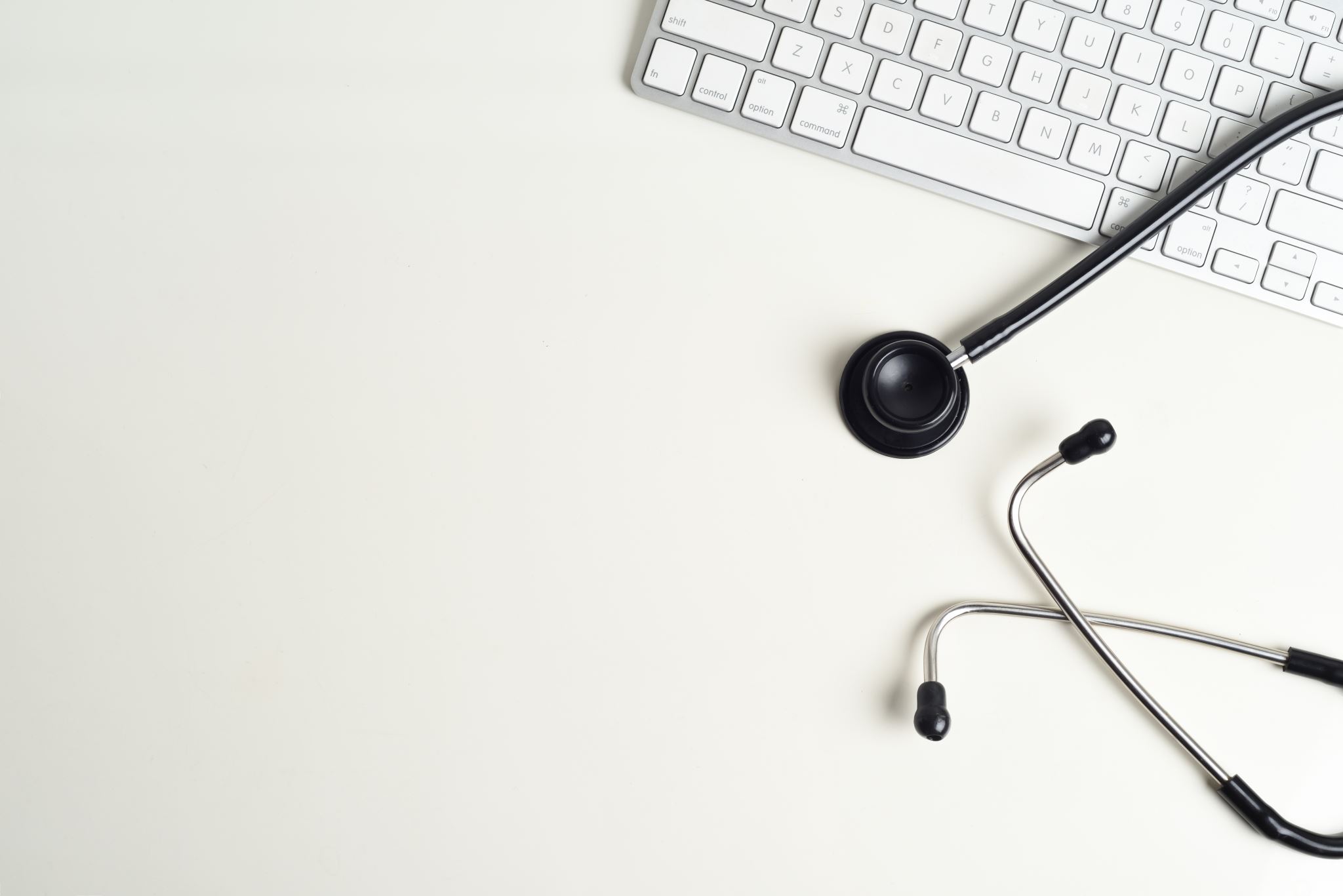 1. D. Hansen, P. Dendale, K. Coninx, L. Vanhees, M. F. Piepoli, J. Niebauer, V. Cornelissen, R. Pedretti, E. Geurts, G. R. Ruiz, U. Corra`, J-P. Schmid, E. Greco, C. H. Davos, F. Edelmann, A. Abreu, B. Rauch, M. Ambrosetti, S. S. Braga, O. Barna, P. Beckers, M. Bussotti, R. Fagard, P. Faggiano, E. Garcia-Porrero, E. Kouidi, M. Lamotte, D. Neunh, R. Reibis, M. A. Spruit, Ch. Stettler, T. Takken, C. Tonoli, C. Vigorito, H. Voller, P. Doherty, The European Association of Preventive Cardiology Exercise Prescription in Everyday Practice and Rehabilitative Training (EXPERT) tool: A digital training and decision support system for optimized exercise prescription in cardiovascular disease. Concept, definitions and construction methodology, European Journal of Preventive Cardiology, 2017, Vol. 24(10) 1017–1031, doi: 10.1177/2047487317702042, [30.10.2023r.],
2. S. Mori, D. E. Spicer,  R. H. Anderson, Revisiting the Anatomy of the Living Heart, Circulation Journal Official Journal of the Japanese Circulation Society, 2016, PMID: 26673171 DOI: 10.1253/circj.CJ-15-1147, [30.10.2023r.],
3. J. Ciecierska, English for Physiotherapy, Wydawnictwo Lekarskie PZWL, Warszawa, 2011, 
4. P. Friedrich, J. Waschke, Sobotta Atlas of Anatomy, Vol. 2, pub. Ubran&Fischer, 2020.
5. World Health Organization, Who guidelines on physical activity and sedentary lifestyle, 2021 [30.10.2023r.] 
https://apps.who.int/iris/bitstream/handle/10665/341120/WHO-EURO-2021-1204-40953-58211-pol.pdf
6. R. Piotrowicz, A. Jegier, D. Szalewska, J. Wolszakiewice, E. Piotrowicz, E. Smolis-Bąk, Z. Eysymontt, M. Gałaszek, M. Łazorczyk, I. Przywarska, J. Rybick, E. Straburzyńska-Migaj, J. Tylka, K. Węgrzynowska-Teodorczyk, A. Wilczek-Banc, Rekomendacje w zakresie kompleksowej rehabilitacji kardiologicznej, pub. AsteriaMed, Gdańsk, 2017
Bibliography
The image generated by the PowerPoint program
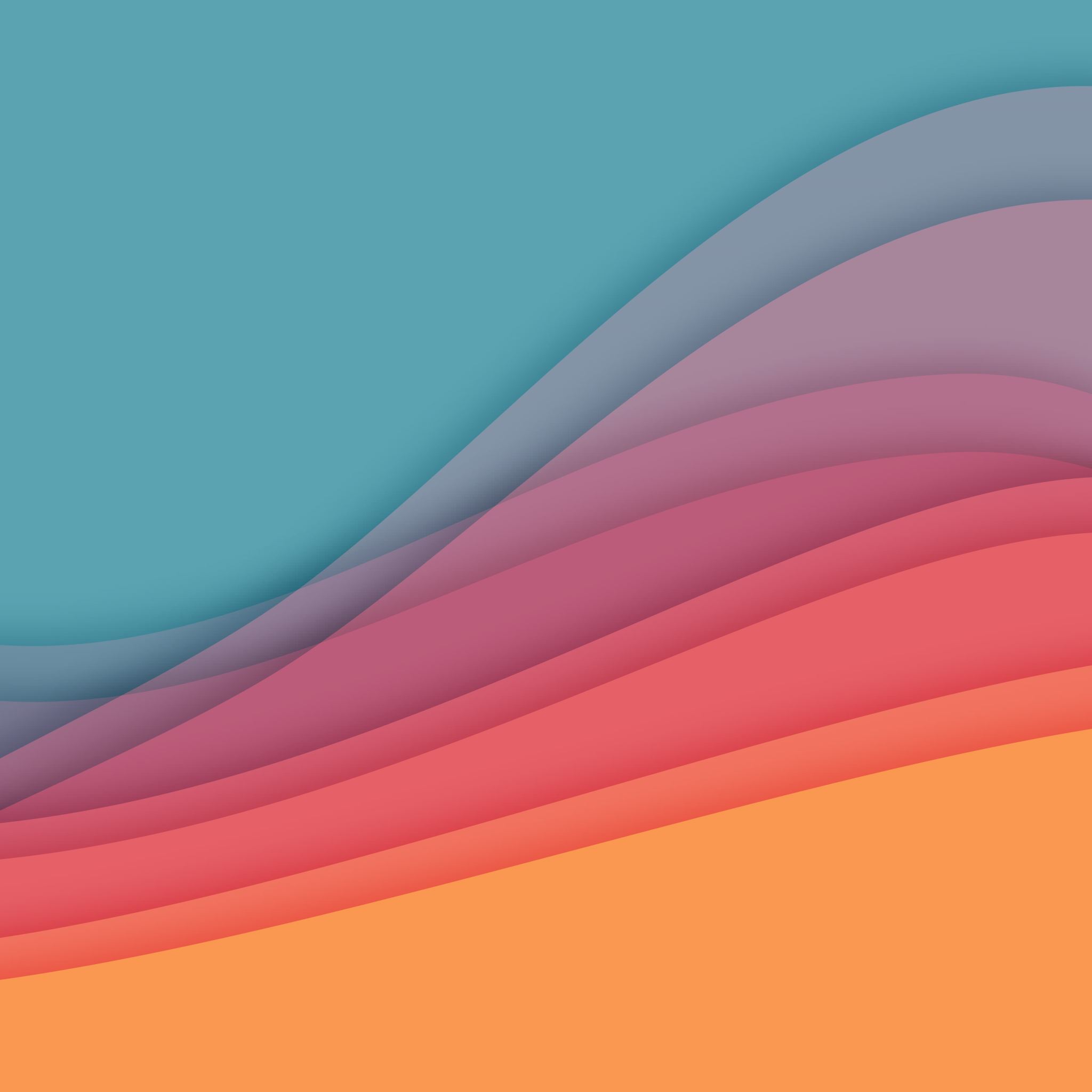 Thank you for your attention